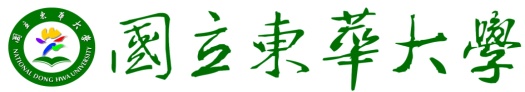 學生學業期中預警系統操作說明
1
學生期中預警作業說明
教師
系所
導師
2
操作說明
3
1.登錄者:授課教師
2.登錄時間:每學期第9週～第11週
3.系統登錄路徑: 
   教務處網頁\教務資訊系統\
   教務資訊系統-註冊\成績相關\「學業期中預警系統」\教師 
   網址: http://sys.ndhu.edu.tw/AA/REG/MTPG/score_warning/
4.預警項目包含：(1)缺課次數(2)缺繳報告或作業次數(3)小考缺考次數
   (4)期中缺考(5)期中考成績不佳(6)其它學習成效不佳
4
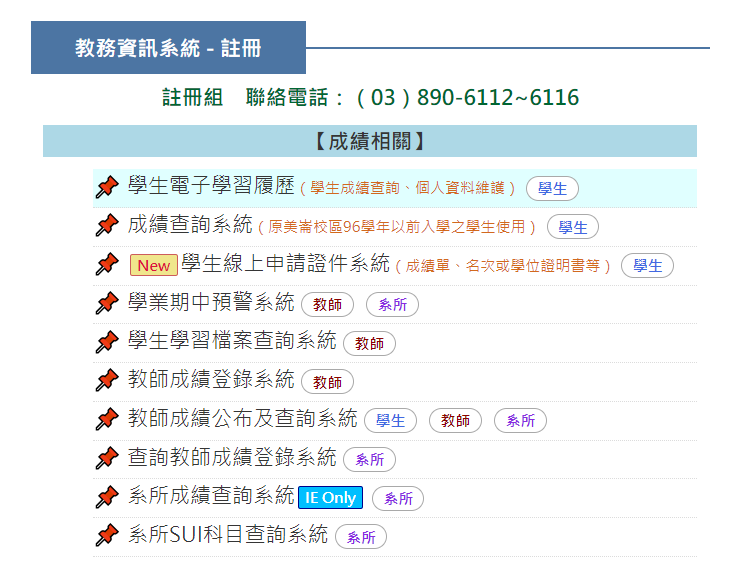 教師以學校E-mail帳號、密碼登入系統
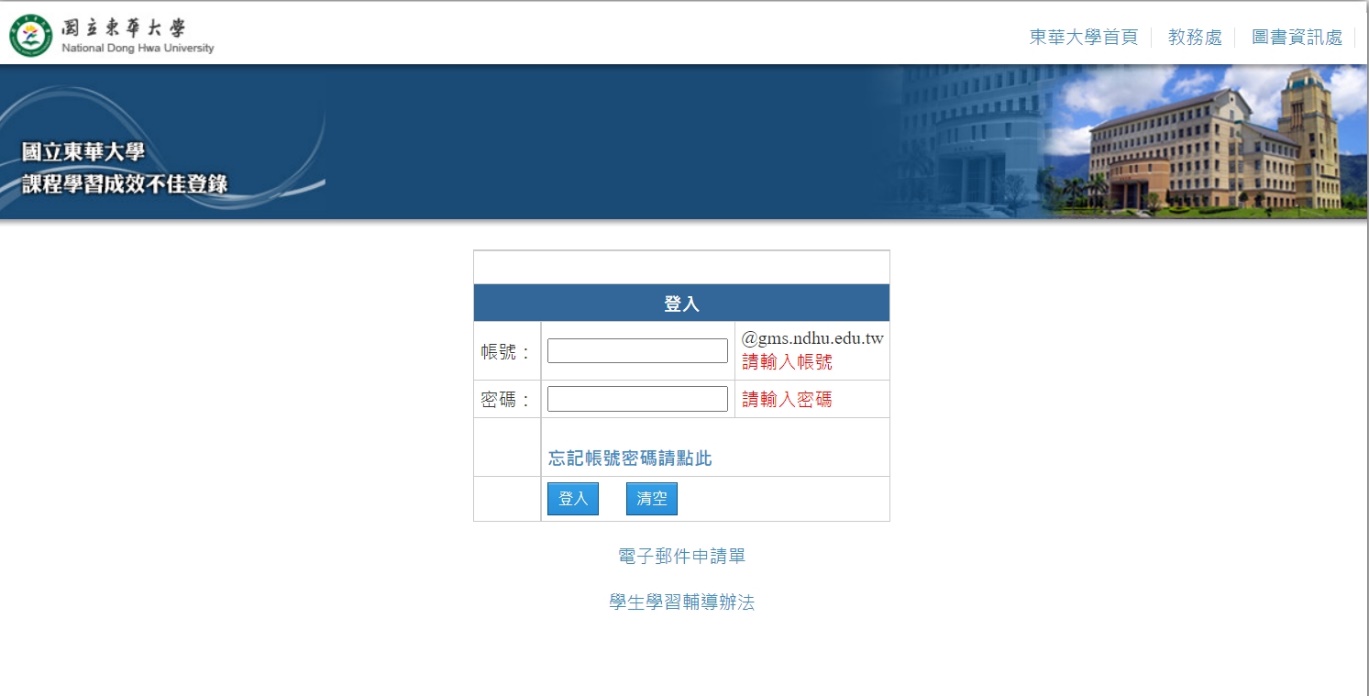 5
教師可以選定由TA代理輸入預警資料，代理帳號請輸入「學生」在本校E-mail帳號
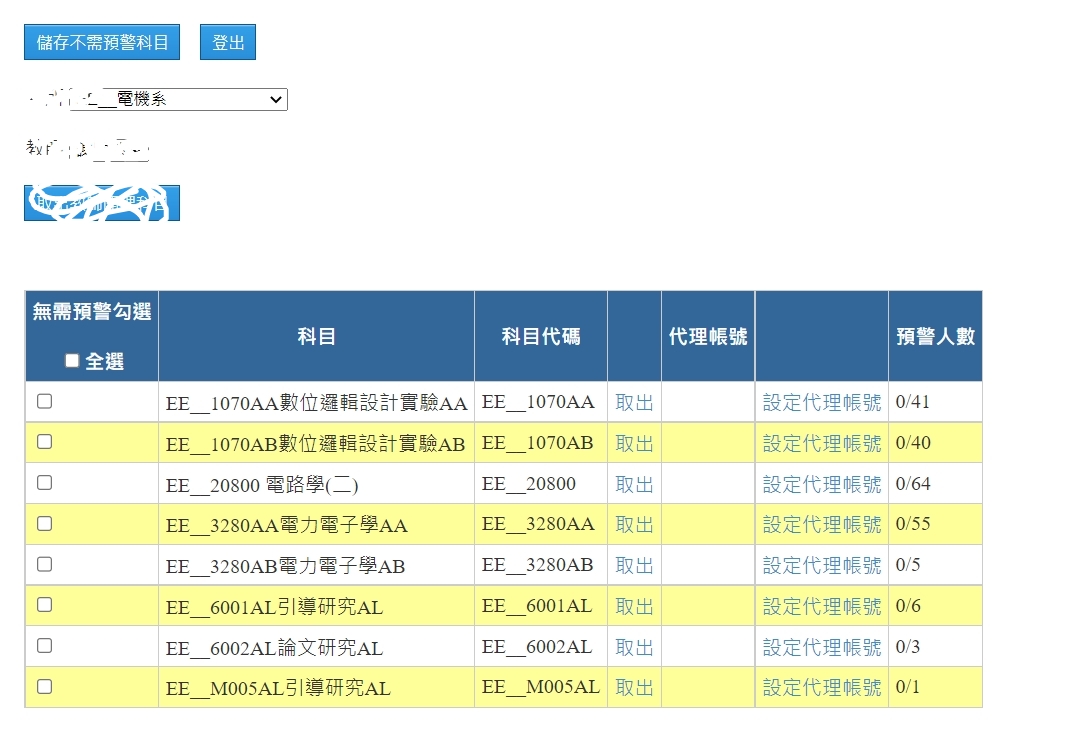 點選此處，設定代理之TA帳號
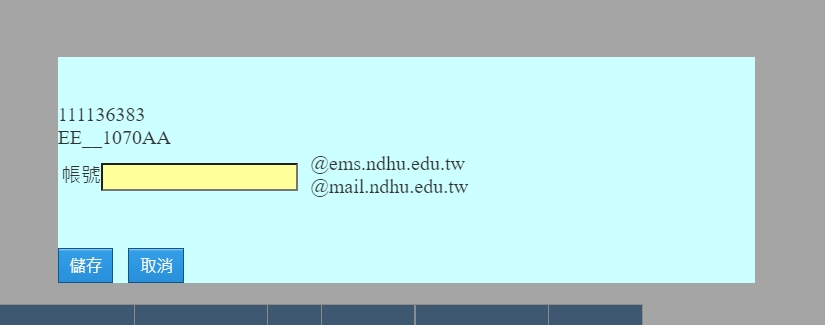 6
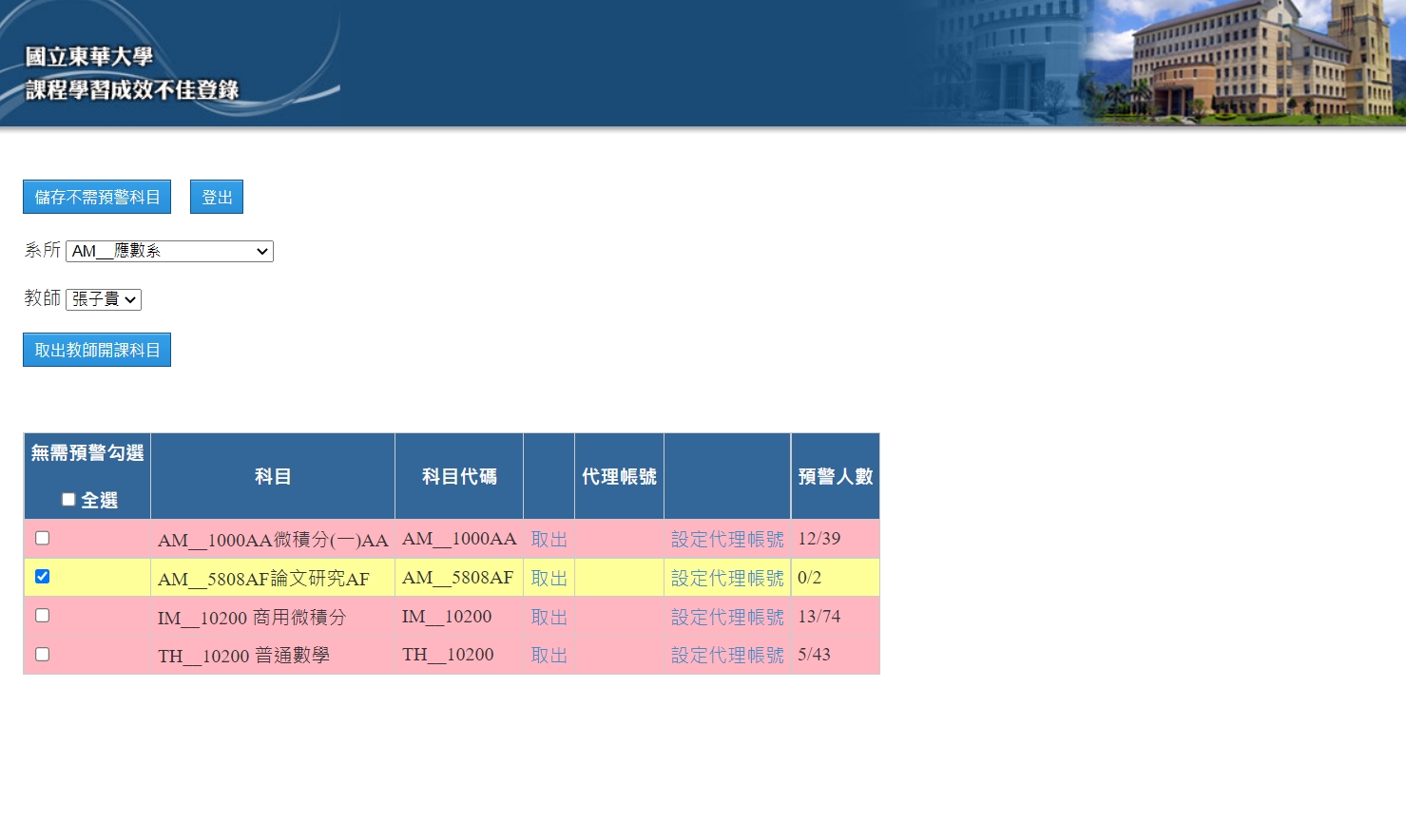 如該科無需預警，請勾選「無需預警科目」並儲存。如需預警，請「取出」科目。
7
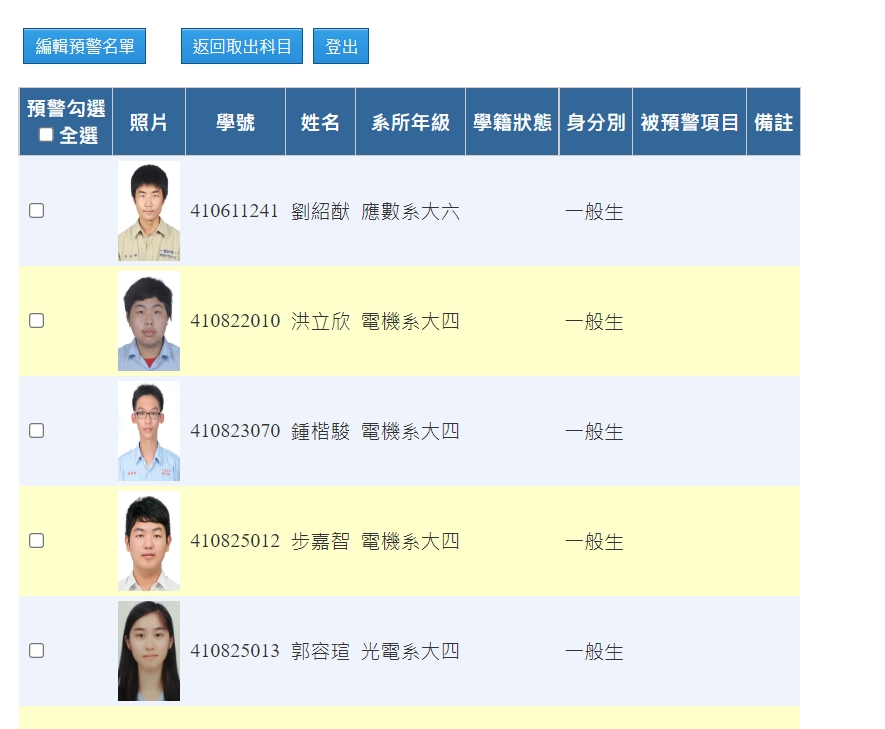 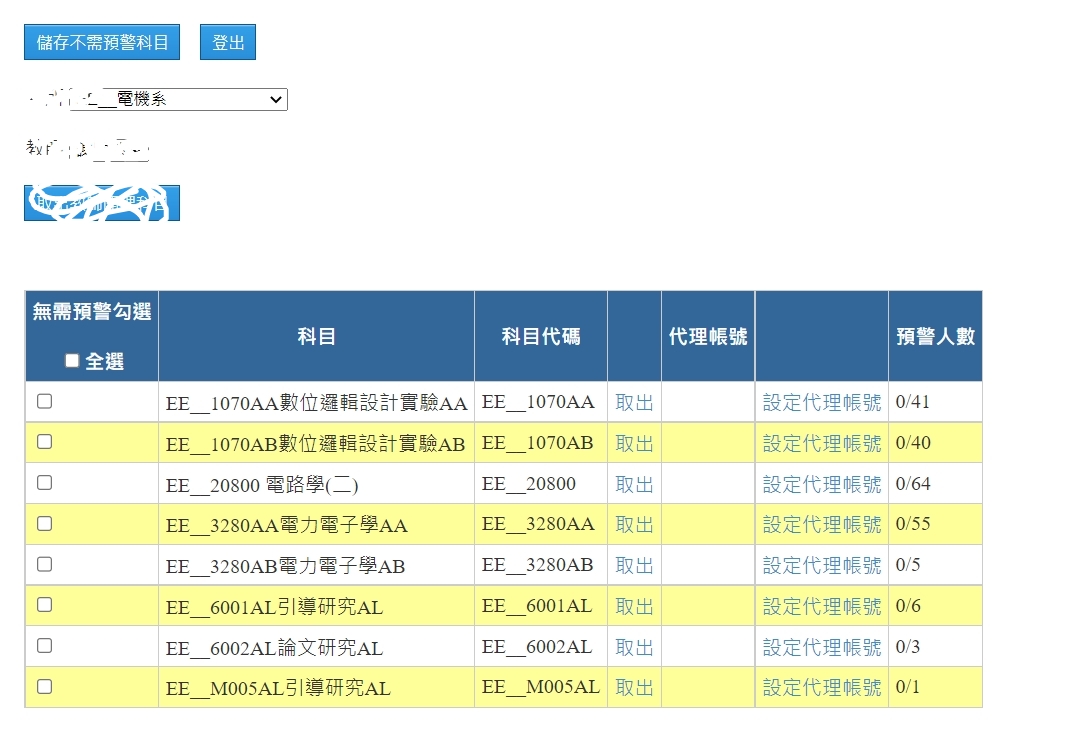 點選此處，進入選課名單
進入選課名單後，
勾選欲「預警學生」並編輯「預警名單」。
8
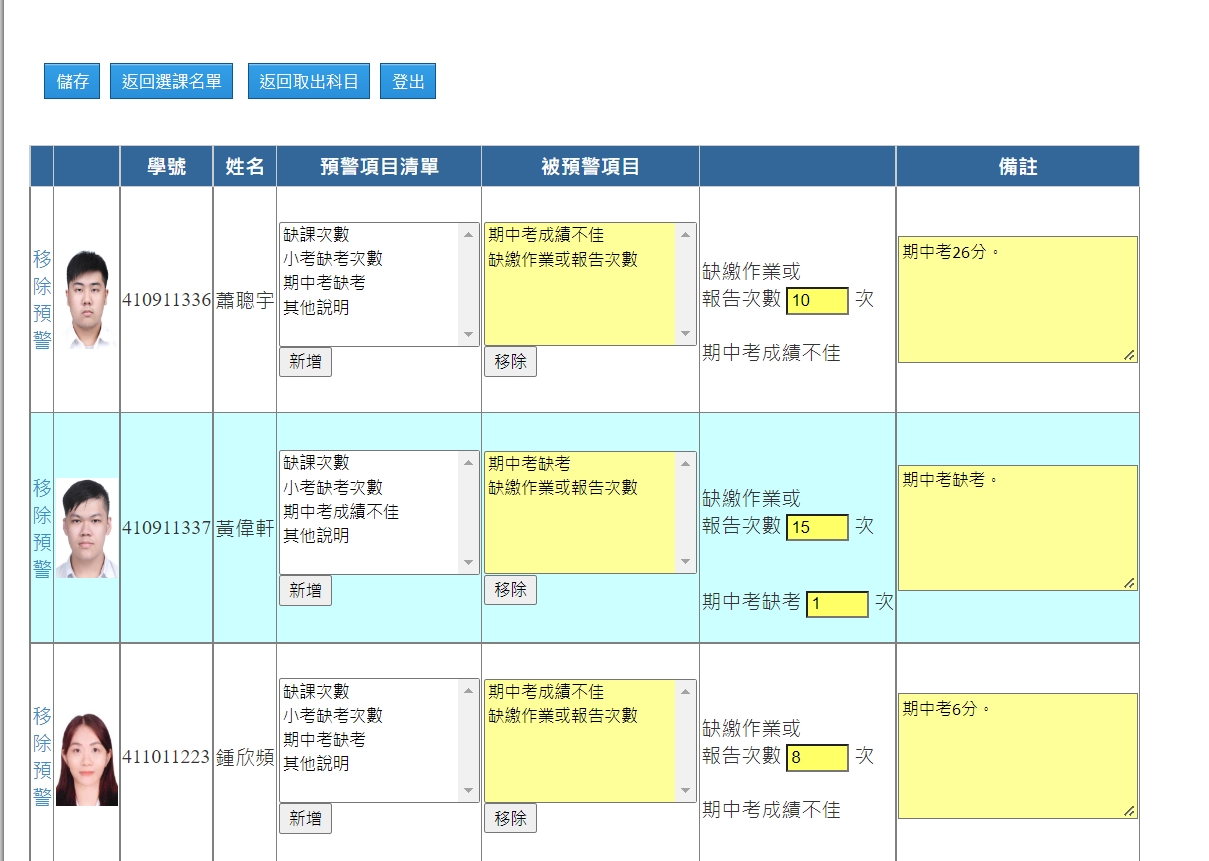 1.勾選「預警項目」
2.點選新增
3.填寫「內容」
4.按下儲存
5.點選「返回取出科目」進行下一堂課預警
無需預警可按此鍵「移除」
其他說明請於備註記錄
9
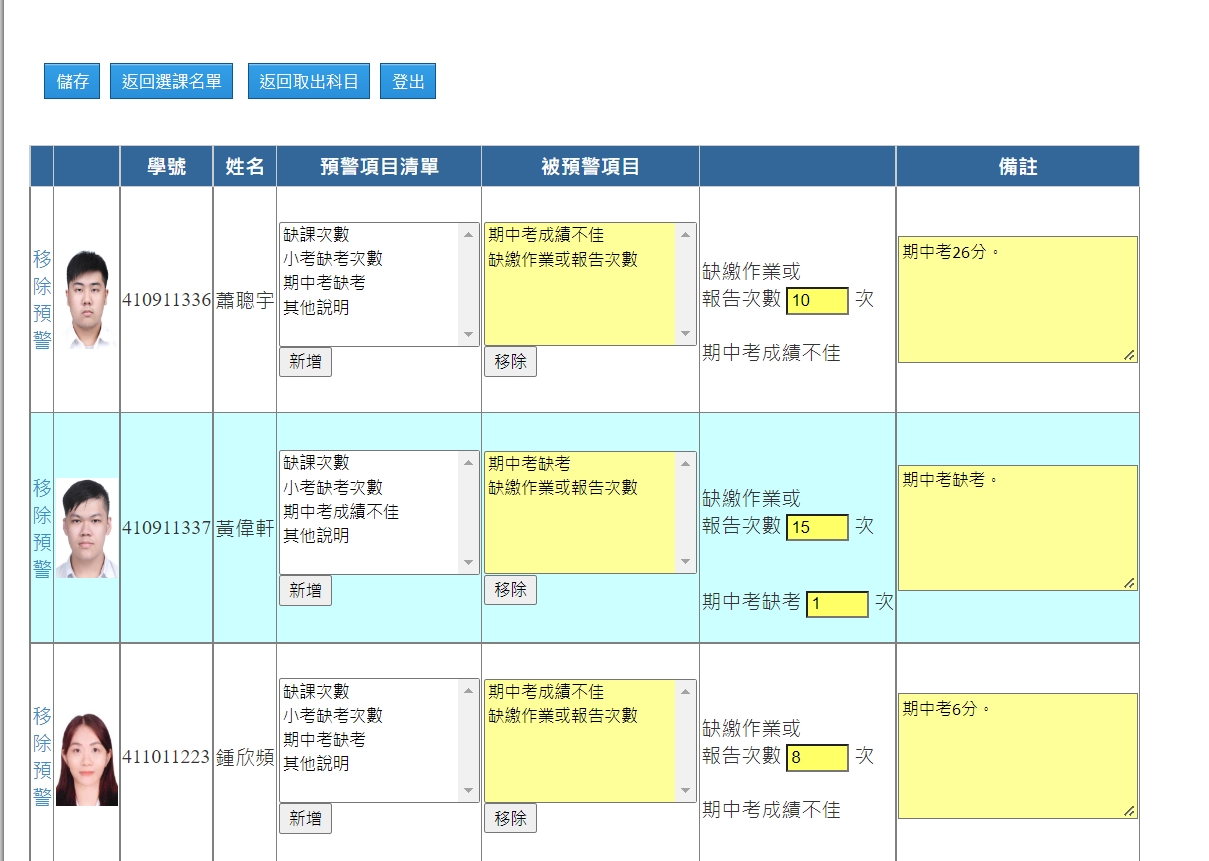 「新增名單」按此
「換下一堂課」按此
若要新增其他預警學生，按下「返回選課名單」回到選課名單勾選
10
操作說明
11
12
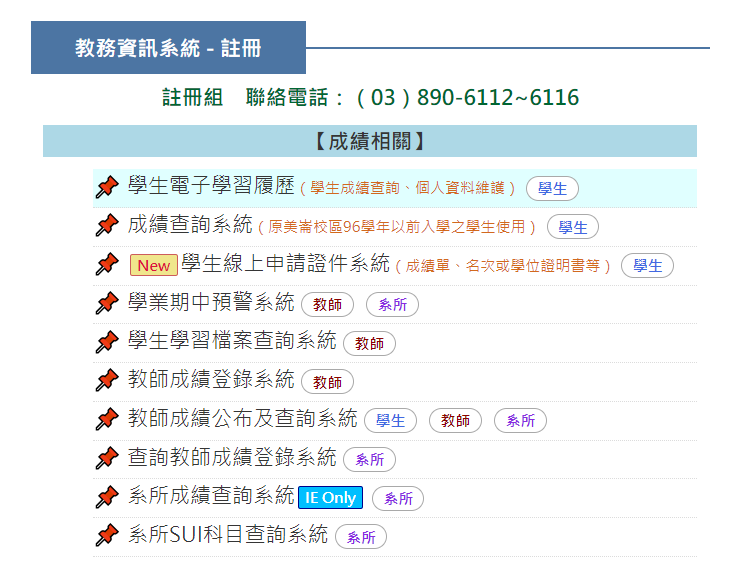 系所以學校E-mail帳號、密碼登入系統
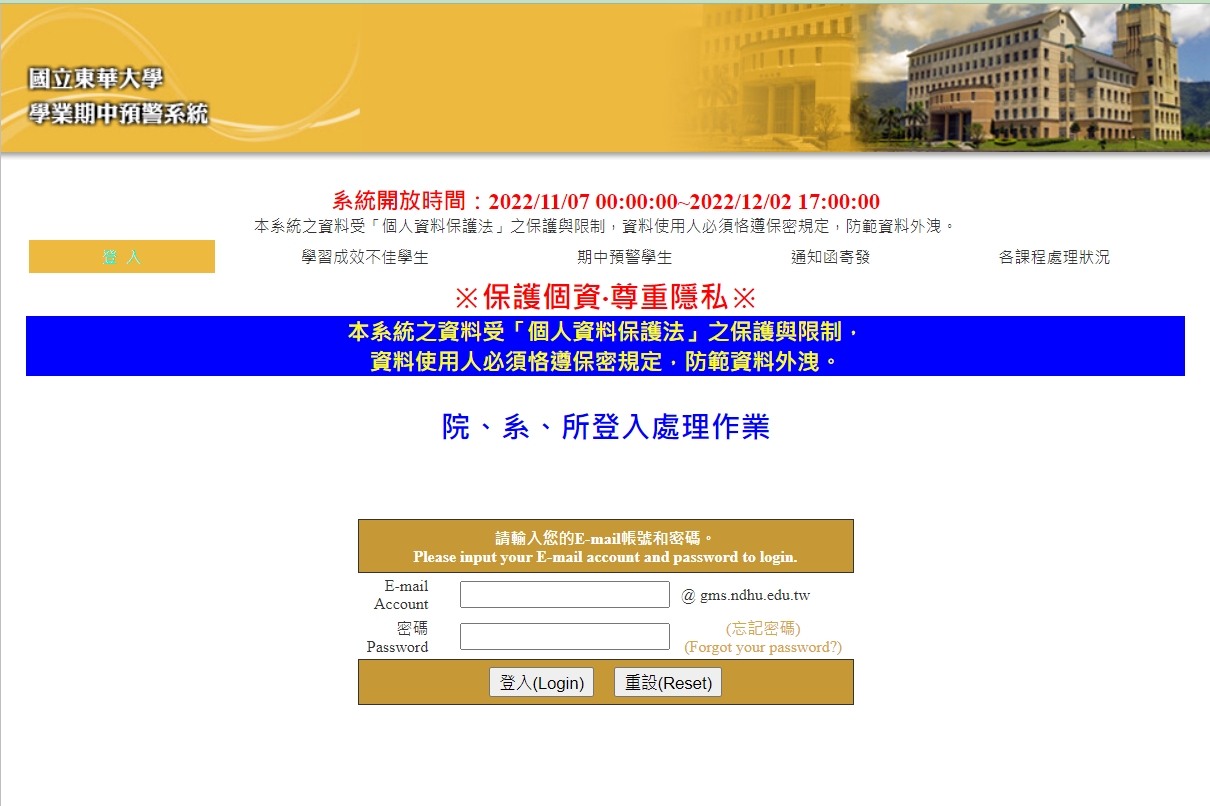 13
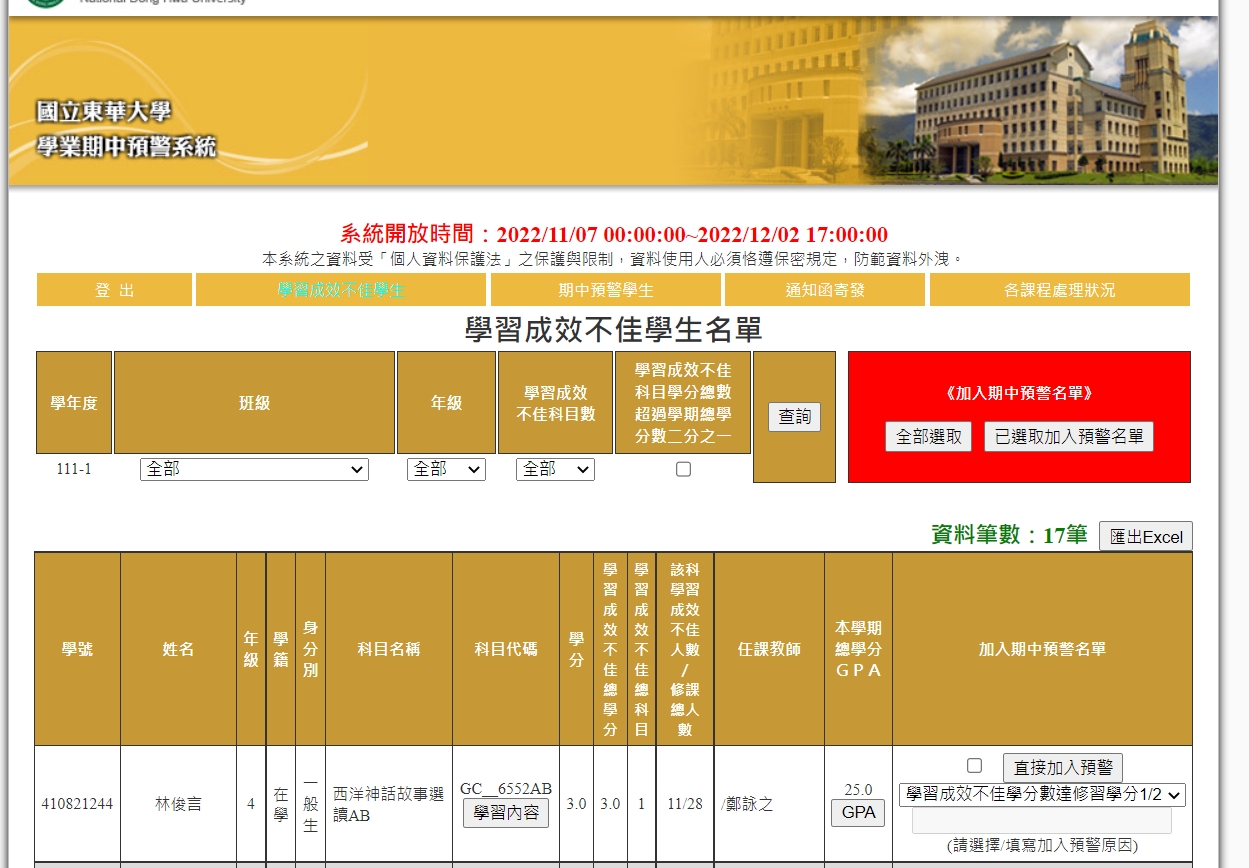 1.自「學習成效不佳學生」頁面中檢視各學生本學期學習成效不佳狀況。

2.視各狀況選擇是否加入預警及預警項目為何

3.勾選後加入預警名單
可選擇年級、預警科目數1、2、3科以上名單或預警1/2學分以上名單，再加入期中預警名單
14
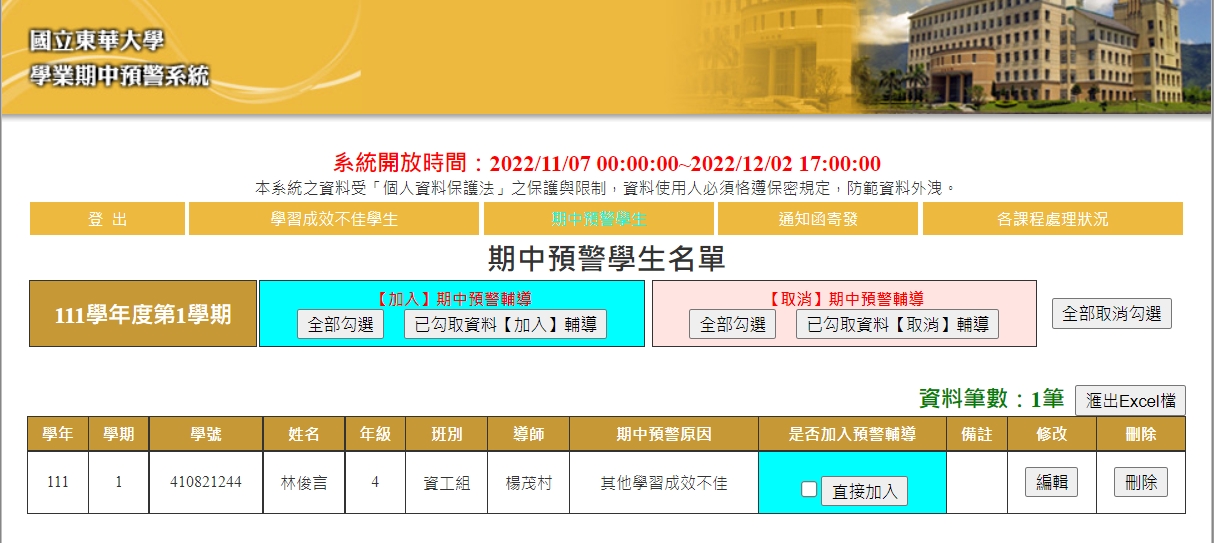 自「期中預警學生」頁面中，檢視已列入名單並選擇是否加入輔導
15
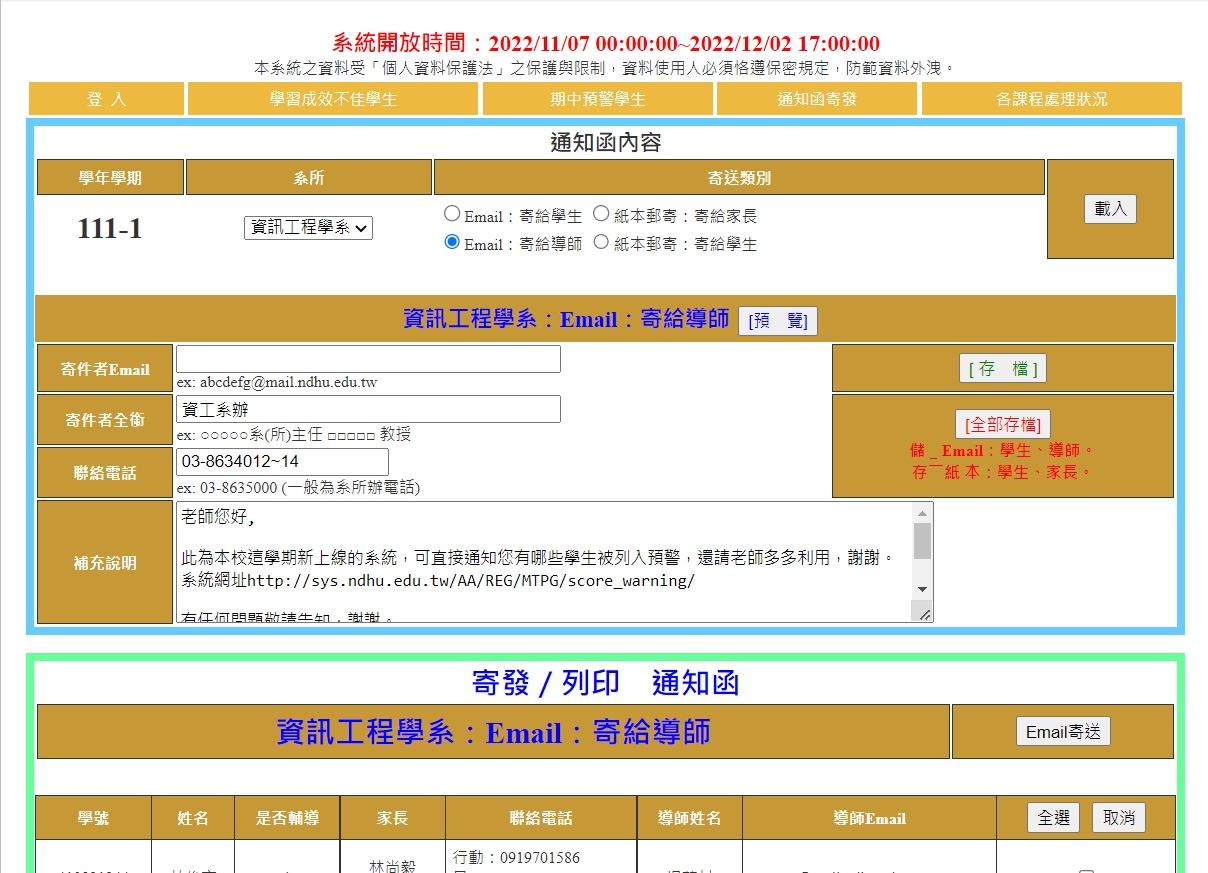 填寫完通知內容後，分別寄送通知給導師、學生及家長
3.填妥Email等資料，再按載入
1.寄件者Email、寄件者全銜、聯絡電話務必填寫
2.存檔若所有通知信內容則按全部存檔
5.Email寄送
4.
勾選寄送名單
16
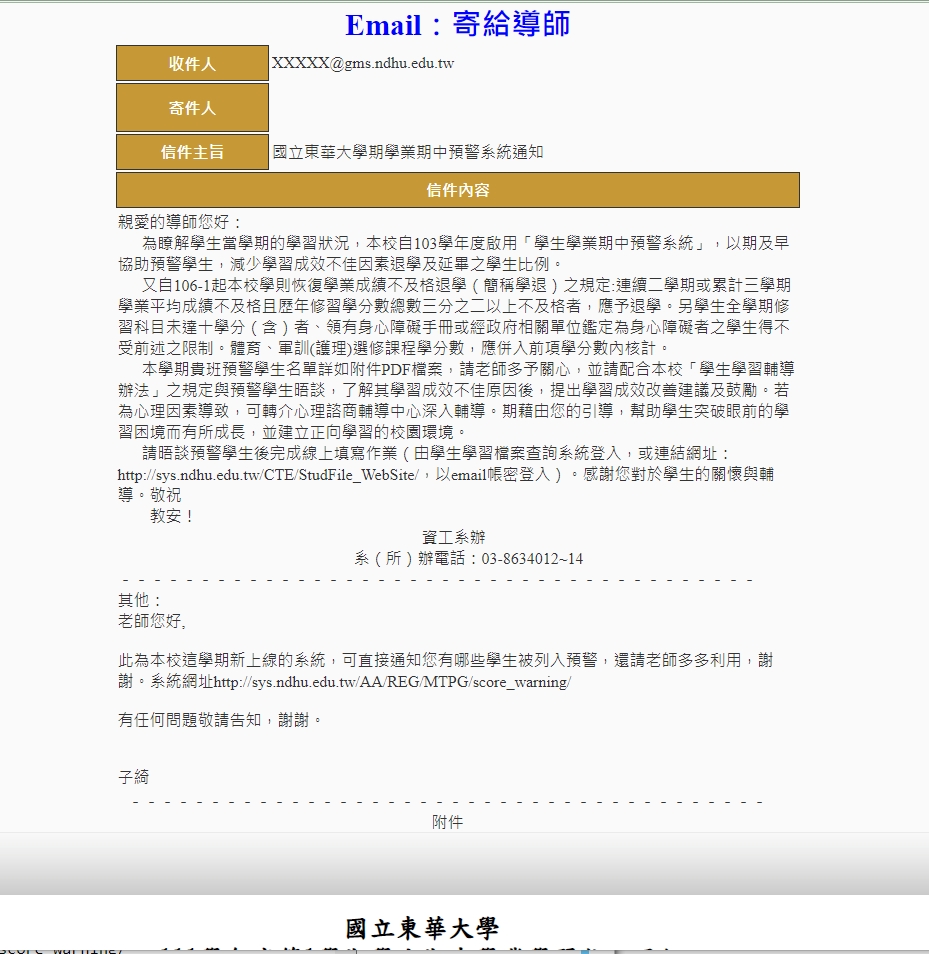 導師會收到所有被預警的導生名單及內容
17
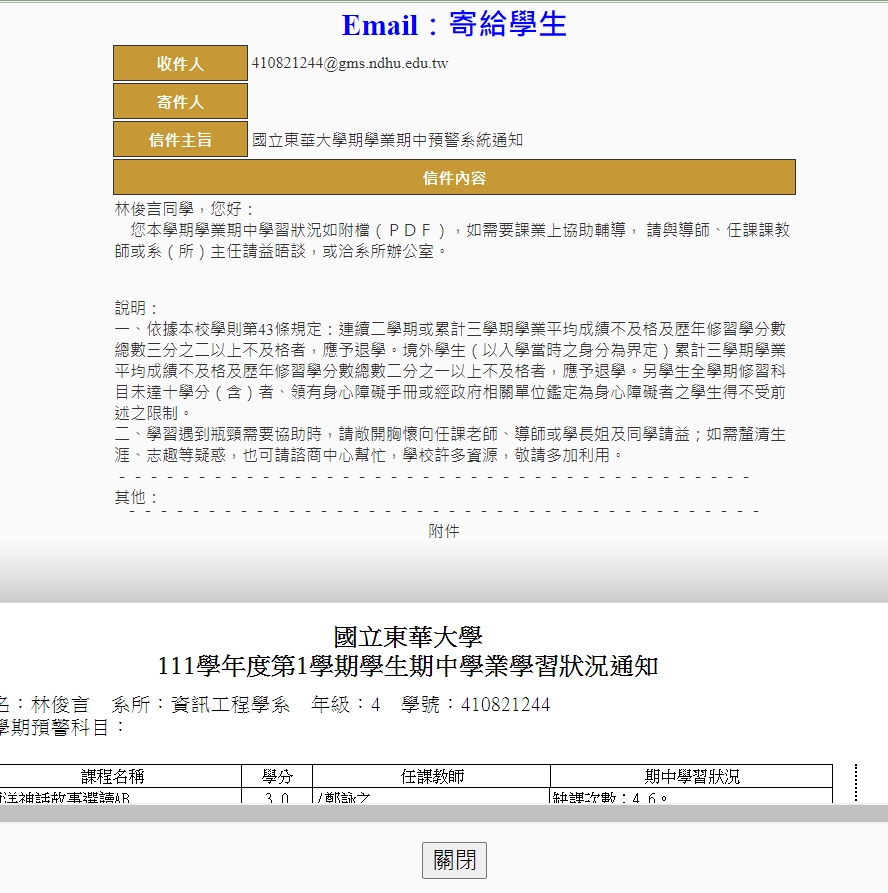 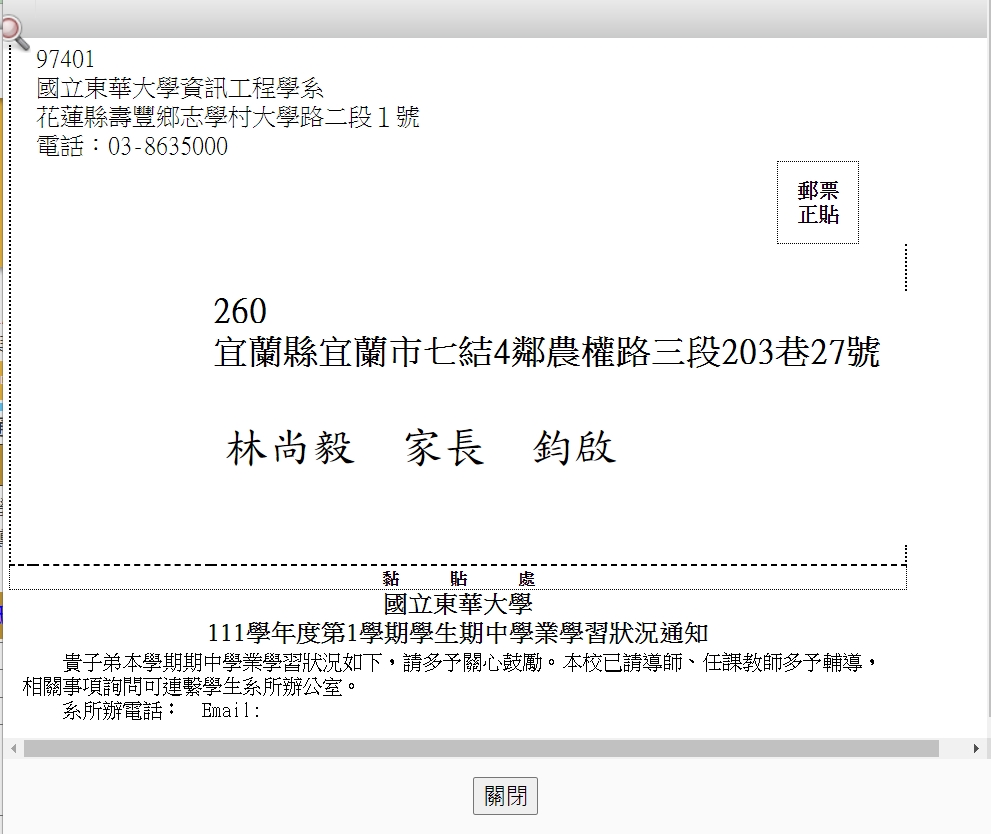 學生及家長會收到所有被預警的科目及內容
18
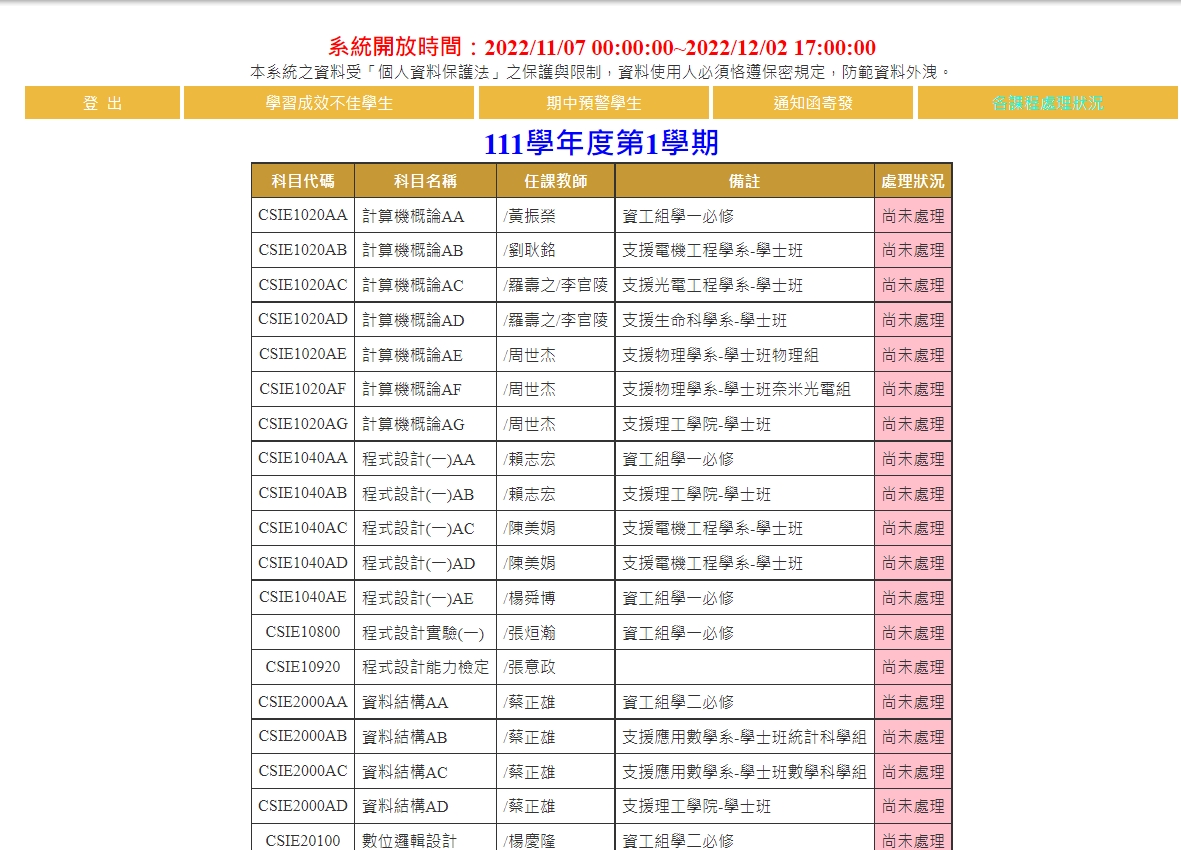 各課程處理狀況：
查詢全系教師登錄期中預警狀況，並通知尚未登錄教師
19
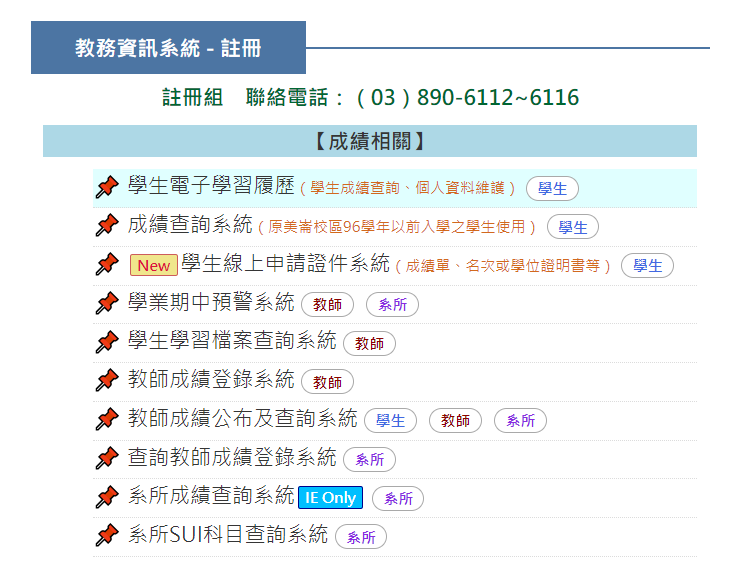 請各導師依系所加入輔導名單至「學生學習檔案查詢系統」填寫晤談紀錄
20
學生學業期中預警系統--聯絡窗口
教師E-MAIL帳號申請聯絡電話：圖資處服務組： 03-8906747
期中預警系統登錄相關問題：
    教務處註冊組電話：03-8906116
    圖資處系統組：03-8906752、6757
敬請共同推動本項措施，感謝大家!
21